DDoS Monitoring/Mitigation
using fastnetmon and ExaBGP
(Dan Dargel/Michael Hare)
2015-11-17
1
Dan Dargel
University of Wisconsin-Platteville
~8900 students and ~1000 staff

Network Architect
Design, Implementation, and Operation of campus networks including fiber and copper infrastructure

Employed fulltime at UW-Platteville since 1993
2
Denial of Service (DoS) Attacks
There are many forms of DoS attacks, too many to discuss here.  Many different tools are needed to mitigate them.

We will discuss how we handle the most common form attack we have experienced
Distributed DoS
More specifically Amplified or
	Distributed Reflective DoS (DRDoS)
 
Spoofed request traffic results in large unsolicited response traffic from legitimate hosts (primarily UDP)
3
DDoS Attack Growth we Experienced
First attacks were small and brief but were blocked by the firewall.  They primarily went unnoticed and didn’t show on traffic graphs.

As attacks grew some started to briefly knock down the firewall.  These were often misdiagnosed or attributed to other factors.  Obtaining evidence of an attack and its nature was difficult.

As scale and duration increased, critical outages occurred and were identified, but there were not the means to quickly mitigate the attacks.

Later, suspicions were confirmed that the DRDoS (Distributed Reflective DoS) attacks were gamers trying to knock other gamers out of the game.  No services were directly targeted, but infrastructure fell down causing outages.
4
DDoS Attacks
DDoS attacks have grown in scale and frequency

DRDoS has created many times larger attacks
Tens to hundreds of thousands of hosts, Mpps, and Gbps

Although firewalls block packets, it can’t handle the flows/sec and starts to fall down.

WAN links may become saturated

--What in your infrastructure will fall down first?
5
Know/learn your limits
DoS attacks are about resource exhaustion

Know where your resource limits/bottlenecks are
WAN bandwidth
Firewall/IPS flows/sec, pps, bps
Router/Switch specs
DNS server queries/sec, cpu, bps
Logging rates

Anything stateful or having a table may become exhausted
6
Firewall specs
Paloalto PA-5050 (Active/Passive HA)
10Gb/s Firewall throughput
5Gb/s Threat Protect throughput
Normally < 2.6Gbps for UWPlatt
2M max sessions
Normally <150k for UWPlatt
120k new sessions/sec

Log rate of inbound denys may be overwhelming
(Consider not logging inbound traffic that is normally denied which is destined to user endpoints)
But it may reduce your visibility of attacks
7
Monitor your network
Monitor your network to establish a normal baseline

Determine thresholds to detect abnormalities
They may differ by time of day, or year, or device

Establish monitoring/alerts/logs to know when you are or were under attack and to determine the nature of the attack

Monitoring needs to be realtime and fine granularity.

Some interactive troubleshooting tools:
iftop, dnstop, parse_fw_traffic w/report interval
8
Providers and Customers need to work together and communicate
Providers and customers need to communicate actionable information in near realtime.

Providers need to implement means to address attacks that customers can use/trigger/opt into.

Providers need to police inbound customer traffic for IP spoofing and potential attack traffic.

Customers need to police their networks for botted systems and address outbound attacks and address spoofing.  Block spoofing with ACLs/URPF/Policies
9
A great resource, Read it!
http://bcop.nanog.org/index.php/DDoS-DoS-attack-BCOP

Details what to do before/during/after an attack
Lists some tools
10
Network Architechture
Incorporate potential for DDoS attack into network design and addressing
Location and roles of DNS servers
Hierarchy of firewalls and routers
Segregation so that an attack on one area may not impact another
Datacenters
DNS servers
Residence networks
Academic networks
Business office networks
Retail/Operations networks
11
Ways to mitigate attacks
Cloud DDoS scrubbing services $$
Route service thru vendor to scrub attack traffic and tunnel legit traffic to server
Use for determined attacks.  May need on retainer.  Setup architecture in advance.
Soak up the attack $$$
Increase the scale, size, bandwidth of service to handle all attack traffic
Distribute service to many locations.  Enlist aid of peers.
Use DDoS mitigation appliances $
Doesn’t protect your WAN link bandwidth or ISP
Use network infrastructure tools (from ISP); very scalable
BGP blackhole
BGP flowspec
ACLs/Rate limits
Use for common but not coordinated and determined attacks
Means accepting some collateral damage or objective of attack
12
Distributed Reflective DoS (DRDoS)
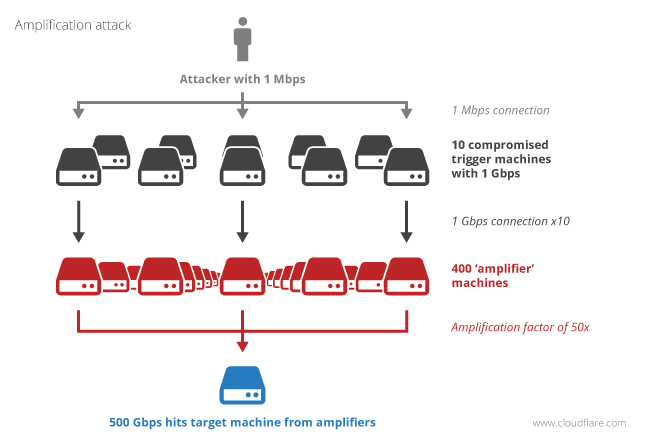 Requests with source IP address of victim spoofed
13
Distributed Reflected DoS (DRDoS)
Source: https://www.us-cert.gov/ncas/alerts/TA14-017A
14
Mitigation
ACLs/Policers on ISP routers
SSDP
Chargen
NTP
DNS?
UDP fragments?

Attack detection and response
BGP blackhole (RTBH, RealTime BlackHole)
BGP flowspec
15
Fastnetmon/ExaBGP Architecture
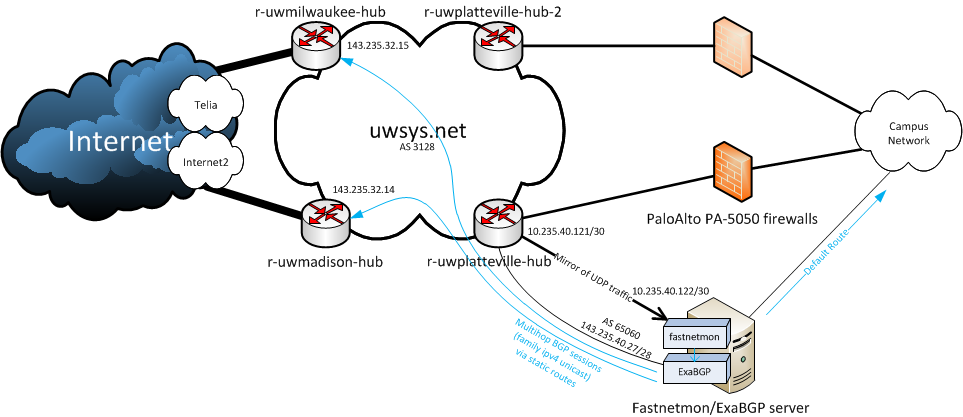 16
DDoS attack
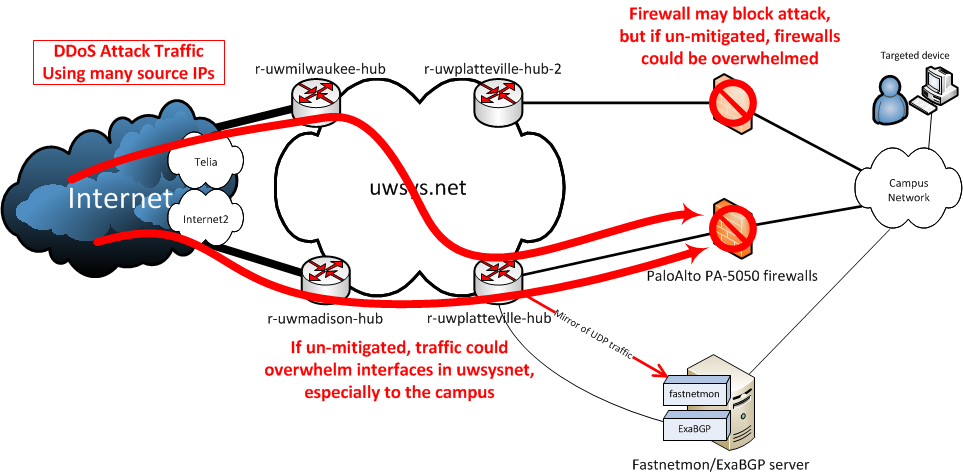 17
DDoS attack mitigation
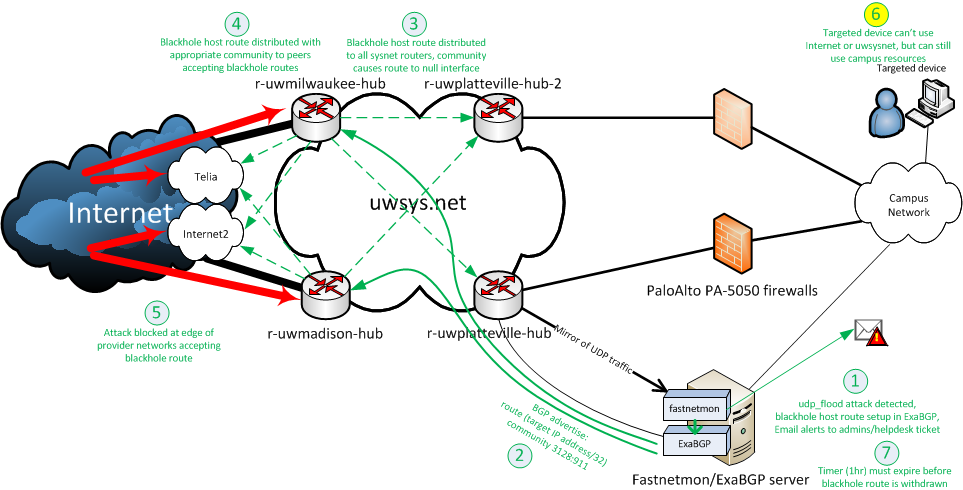 18
fastnetmon
Supports many capture/flow methods
NetFlow, IPFIX, sFLOW, SnabbSwitch, netmap, PF_RING, PCAP
Incoming and Outgoing traffic
On same interface or two different mirrored interfaces
Triggers on per IP thresholds for packets/bytes/flows per second
Integration with ExaBGP for blackhole routes or flowspec for well know attacks
Detects a DDoS attack in a few seconds
Can support rates of up to 10Gbps and 12Mpps with certain hardware and netmap.  Much more with flow based methods, but are slower to detect.
Provides flow summary and TCPdump like trace, can collect pcap dumps of attack traffic
Has had significant enhancements over the last 6 months
19
FastnetmonSupported attack detection
syn_flood
TCP packets with enabled SYN flag
udp_flood
icmp_flood
ip_fragmentation_flood
IP packets with MF flag set or with non zero fragment offset
20
/etc/fastnetmon.conf
enable_ban = on
ban_time = 3600
ban_for_pps = on
ban_for_bandwidth = on
ban_for_flows = on
threshold_pps = 40000
threshold_mbps = 500
threshold_flows = 2000
ban_details_records_count = 1000
redis_port = 6379
redis_host = 127.0.0.1
check_period = 1
sort_parameter = packets
max_ips_in_list = 9
notify_script_path = /usr/local/bin/notify_about_attack.sh
redis_enabled = no
interfaces = p2p1
netflow = off
netflow_port = 2055
netflow_host = 0.0.0.0
sflow = off
sflow_port = 6343
sflow_host = 0.0.0.0
mirror = on
mirror_netmap = off
pcap = off
average_calculation_time = 5
enable_connection_tracking = on
enable_pf_ring_zc_mode = off
process_incoming_traffic = on
process_outgoing_traffic = on
21
/etc/networks_list
137.104.0.0/16
/etc/networks_whitelist
22
fastnetmon_client
23
/var/log/fastnetmon_attacks/…
24
/var/log/fastnetmon_attacks/…
25
/var/log/fastnetmon.log
26
/etc/exabgp/exabgp.conf
# exabgp.conf
# Used to inject blackhole routes into uwsys.net within 137.104.0.0/16
#
# Blackhole Communities:
#   uwsysnet_blackhole    3128:911      blackhole this route in AS3128 and upstreams
#   uwsysnet_blackhole_internet 3128:912     blackhole this route in upstreams but NOT AS3128#
# Well-Known Communities:
#   no-export             65535:65281   do not advertise to any eBGP peers
#   no-advertise          65535:65282   do not advertise to any BGP peer
#   local-as              65535:65283   do no advertise this route to peers outside the local as

group sysnet_blackhole {
  local-as 65060;
  peer-as 3128;
  router-id 143.235.40.27;
  local-address 143.235.40.27;
  hold-time 180;
  graceful-restart 1200;

  family {
    ipv4 unicast;
  }

  static {
    # route 10.10.10.1/32 next-hop 192.0.2.1 community 3128:911;
    # route 10.10.01.1/32 next-hop 192.0.2.1 community [ 3128:911 65535:65281 ];
    # The next line is used to indicate where to automatically add routes at, do not edit it!
    # INSERT_NEW
# 2015-09-04 21:46:31 - auto-blachole incoming
route 137.104.212.131/32 next-hop 192.0.2.1 community [3128:911];
# 2015-07-08 03:07:18 - auto-blachole incoming
# 2015-07-08 04:16:18 - route 137.104.231.0/32 next-hop 192.0.2.1 community [3128:911];
  }

  neighbor 143.235.32.14 {
  }
  neighbor 143.235.32.15 {
  }
}
27
False Positives
QUIC protocol (trips pps limit)

Recommend to trigger on flows/sec and set high Mbps and pps thresholds

Whitelist DNS and other servers or just generate alerts only and use ExaBGP manually

Is the attack actually backscatter from an attack on someone else?
28
BGP flowspec
Create ACL like rules that can be advertised to upstream providers

Providers can implement filters in their core or at their edge to block/rate limit traffic

Rule action can potentially be:
Accept
Discard
Rate-limit
Redirect
Redirect-next-hop
Copy
Mark
Action sample|terminal|sample-terminal
29
/etc/fastnetmon.conf (flowspec)
# This options are mandatory for Flow Spec attack detector
collect_attack_pcap_dumps = on
process_pcap_attack_dumps_with_dpi = on

exabgp = on
exabgp_command_pipe = /var/run/exabgp.cmd
exabgp_community = 65001:666
exabgp_next_hop = 10.0.3.114

exabgp_flow_spec_announces = on

# Please switch off unicast BGP announces with ExaBGP because they are not compatible with Flow Spec
exabgp_announce_whole_subnet = no
exabgp_announce_host = no
Currently supports only most popular amplification attack types
DNS amplification (drop all udp traffic originating from 53 port)
NTP amplification (drop all udp traffic originating from 123 port)
SSDP amplification (drop all udp traffic originating from 1900 port)
SNMP amplification (drop all udp traffic originating from 161 port)
30
Fastnetmon/ExaBGP Architecture (flowspec)
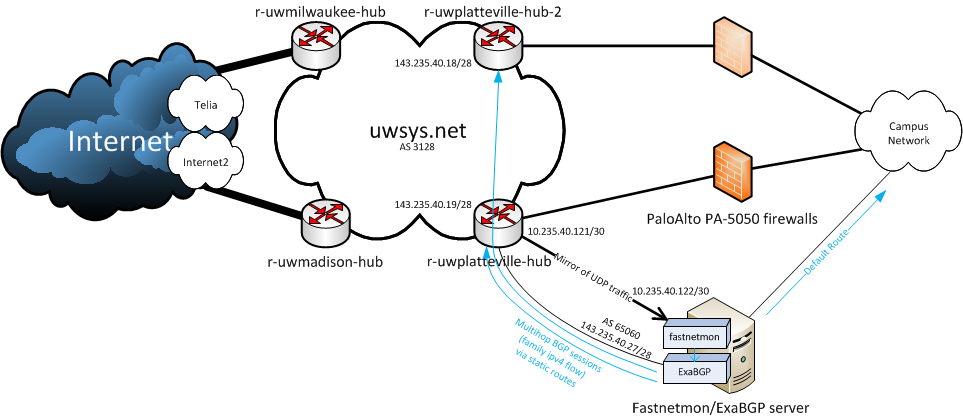 31
/etc/exabgp/exabgp.conf (flowspec)
# flowspec syntax:
# flow {
#    route give-me-a-name
#       route-distinguisher|rd 255.255.255.255:65535|65535:65536|65536:65535; (optional)
#       next-hop 1.2.3.4; (to use with redirect-to-nexthop)
#       match {
#         source 10.0.0.0/24;
#         source ::1/128/0;
#         destination 10.0.1.0/24;
#         port 25;
#         source-port >1024
#         destination-port =80 =3128 >8080&<8088;
#         protocol [ udp tcp ];  (ipv4 only)
#         next-header [ udp tcp ]; (ipv6 only)
#         fragment [ not-a-fragment dont-fragment is-fragment first-fragment last-fragment ]; (ipv4 only)
#         packet-length >200&<300 >400&<500;
#         flow-label >100&<2000; (ipv6 only)
#       }
#       then {
#         accept;
#         discard;
#         rate-limit 9600;
#         redirect 30740:12345;
#         redirect 1.2.3.4:5678;
#         redirect 1.2.3.4;
#         redirect-next-hop;
#         copy 1.2.3.4;
#         mark 123;
#         action sample|terminal|sample-terminal;
#       }
#    }
# }
#
# one or more match term, one action
# fragment code is totally untested
32
/etc/exabgp/exabgp.conf (flowspec)
group sysnet_flowspec {
  local-as 65060;
  peer-as 3128;
  router-id 143.235.40.27;
  local-address 143.235.40.27;
  hold-time 180;
  graceful-restart 1200;

  family {
    ipv4 flow;
  }

  flow {
    route {
      match {
        source 205.213.14.55/32;
        destination 137.104.167.144/32;
        source-port =443;
        protocol tcp;
      }
      then {
        discard;
      }
    }
  }

  neighbor 143.235.40.19 {
  }
  neighbor 143.235.40.18 {
  }
}
33
Non-initial fragments
Much of the attack traffic may be fragmented packets

Non-initial fragments may be 2/3 to 3/4 of the traffic.

SRC/DST ports of non-initial fragments can’t be identified in a stateless manner, making ACLs and flowspec rules difficult, but rate limits and QoS may help
34
DNS infrastructure
Separate Authoritative vs Recursive resolver DNS servers
Mix of offsite and onsite authoritative DNS servers
Be prepared to isolate them
Don’t allow inbound access to all of your onsite DNS servers
Require clients to use your onsite recursive resolvers (US-CERT TA15-240A)
Use servers that are hardened and have mitigation features
35
Resources
DDoS Mitigation
http://bcop.nanog.org/index.php/DDoS-DoS-attack-BCOP
BGP Blackhole (RTBH) and flowspec
http://www.cisco.com/web/about/security/intelligence/blackhole.pdf
https://kb.wisc.edu/uwsysnet/search.php?q=blackhole&cat=0
https://www.nanog.org/sites/default/files/wed.general.trafficdiversion.serodio.10.pdf
Fastnetmon:
https://ripe71.ripe.net/wp-content/uploads/presentations/17-RIPE71_new_slides.pdf
https://github.com/pavel-odintsov/fastnetmon
https://github.com/pavel-odintsov/fastnetmon/blob/master/docs/EXABGP_INTEGRATION.md
https://github.com/pavel-odintsov/fastnetmon/blob/master/docs/BGP_FLOW_SPEC.md
ExaBGP
https://github.com/Exa-Networks/exabgp
https://www.m00nie.com/?s=exabgp
DNS
https://www.us-cert.gov/ncas/alerts/TA14-017A
Firewall on Demand
https://www.terena.org/activities/tf-noc/meeting5/slides/20120216-firewall.pdf
http://www.terena.org/activities/tf-msp/meetings/20141127/slides/Yannis.pptx
36
/usr/local/bin/notify_about_attack.sh
#!/usr/bin/env bash
# Blackhole and IP address and notify the NOC

# $1 client_ip_as_string
# $2 data_direction
# $3 pps_as_string
# $4 action (ban or unban)

email_notify=“noc@somewhere.edu"

if [ "$4" = "unban" ]; then
# Unban actions if used
/usr/local/sbin/auto-blackhole remove:$1
exit 0
fi

if [ "$4" = "ban" ]; then
cat | mail -s "FastNetMon Guard: IP $1 $2 attack with power $3 pps" $email_notify;
# You can add ban code here!
exit 0
fi

if [ "$4" == "attack_details" ]; then
cat | mail -s "FastNetMon Guard: IP $1 $2 attack with power $3 pps" $email_notify;
/usr/local/sbin/auto-blackhole $1 $2
exit 0
fi
37
/usr/local/sbin/auto-blackhole
38
/usr/local/sbin/blackhole
39
/usr/local/sbin/exabgp_reload
40
Paloalto syslog: parse_fw_traffic
41